IR2で観測された大規模な順圧不安定
堀之内 武（北大）
IR2夜面観測
雲より下の大気からの放射を部分的にさえぎる雲の影絵を捉える。

本研究
2016年8月25日に観測された大規模な渦列について。
あかつきSWT等では2017年あたりからリポートしているが，最近やっと論文にした。（Horinouchi et al., 2023, GRL）
With original navigation data
Lon moved by 2.5/h (74 m/s at equator)
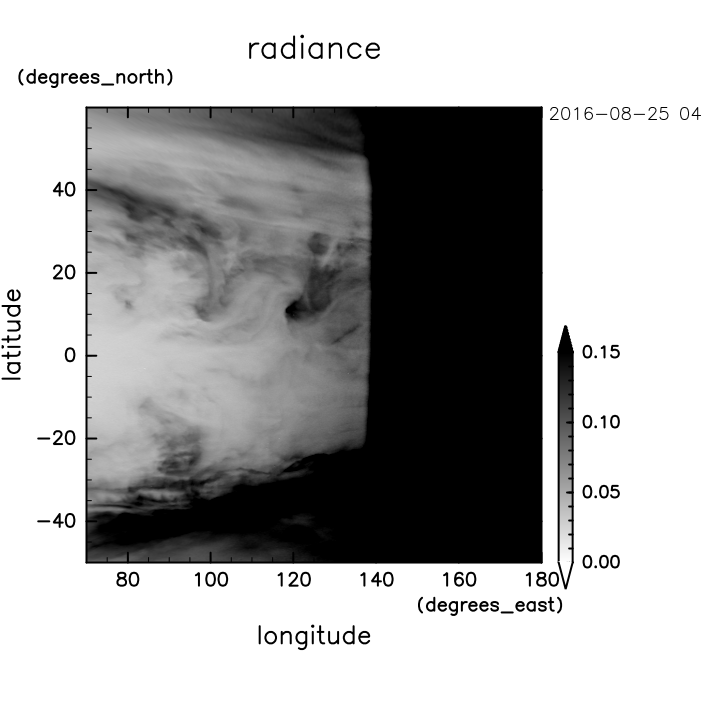 Present result
Lon moved by 2.5/h (74 m/s at equator)
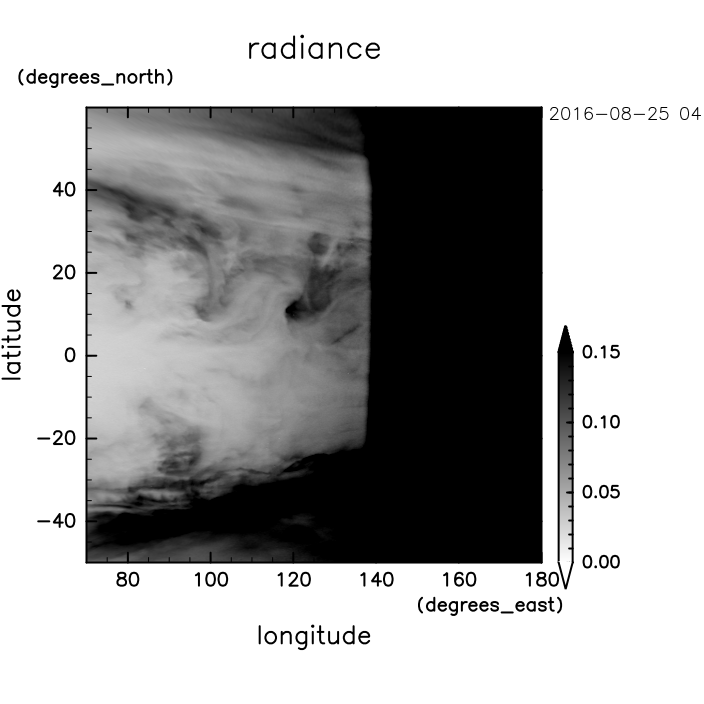 Right vortex: clearly rotating
Many linear features traveling w/ respect to the other features like vortices
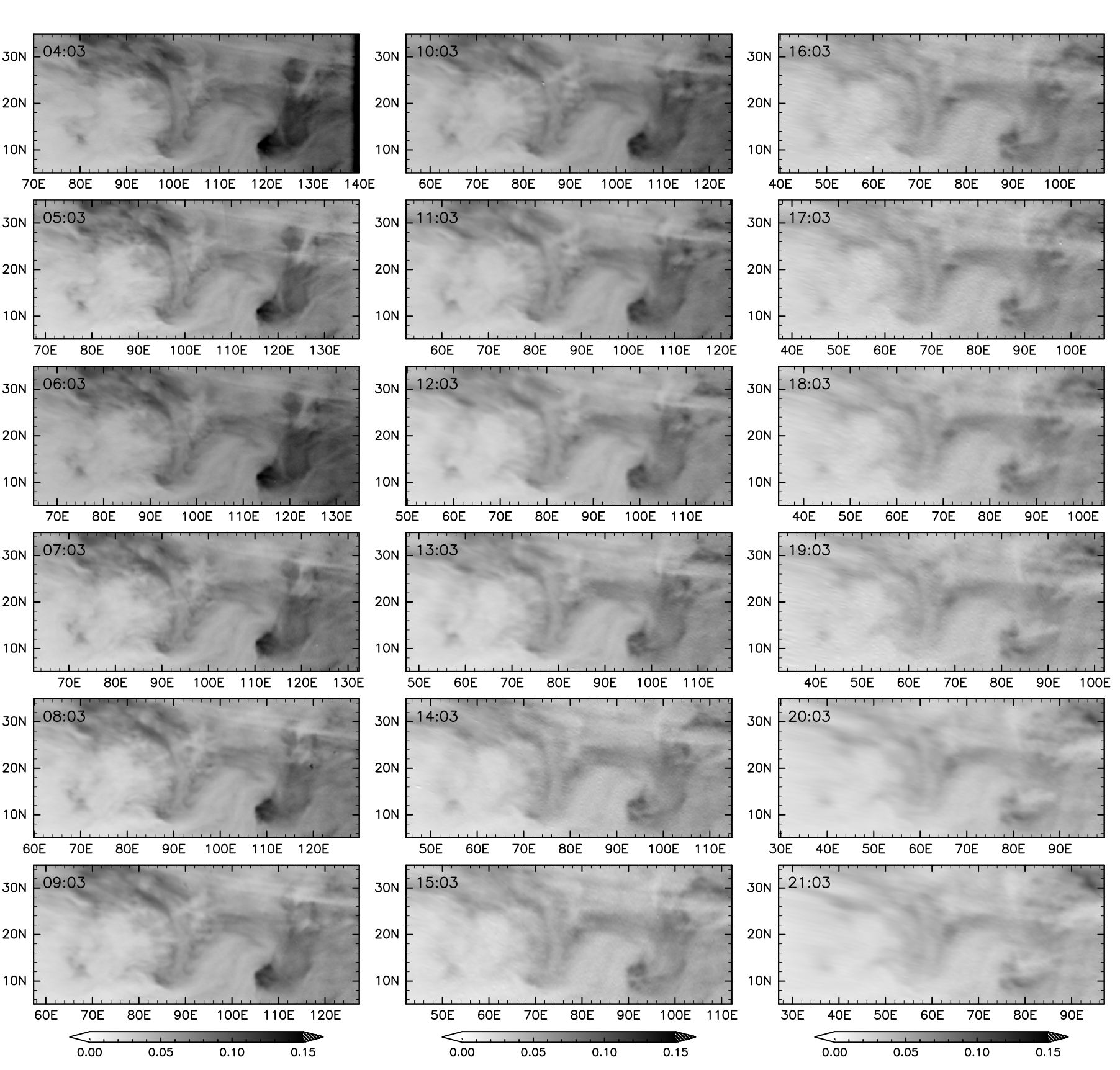 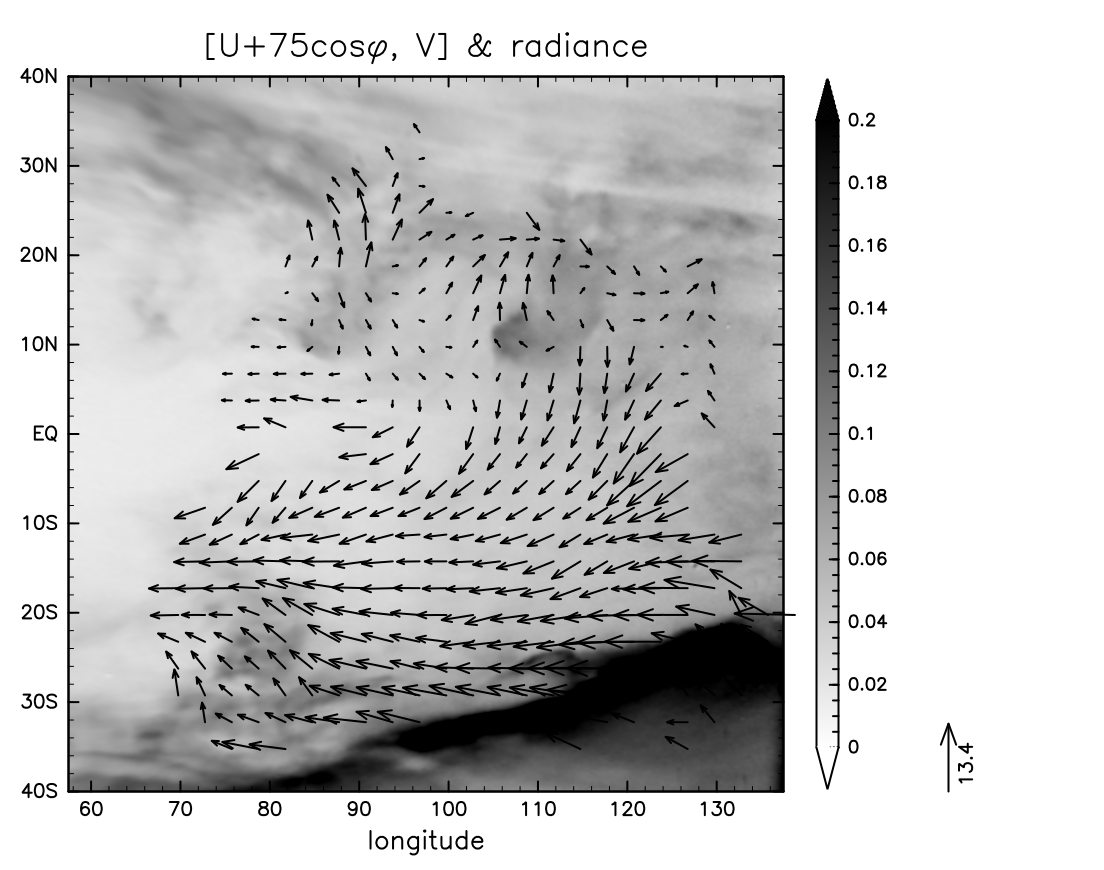 a
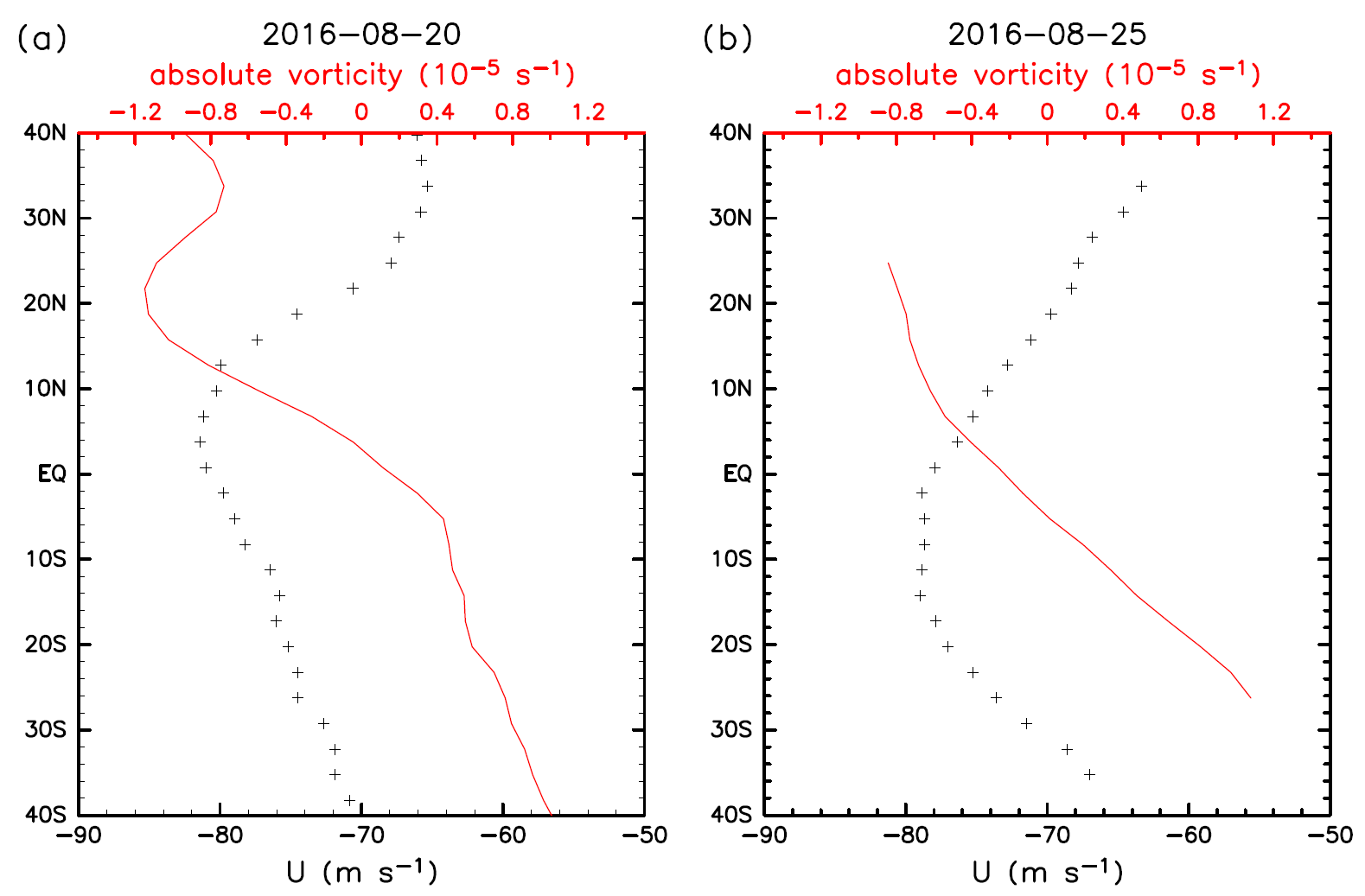 左図の流れの順圧不安定と比較
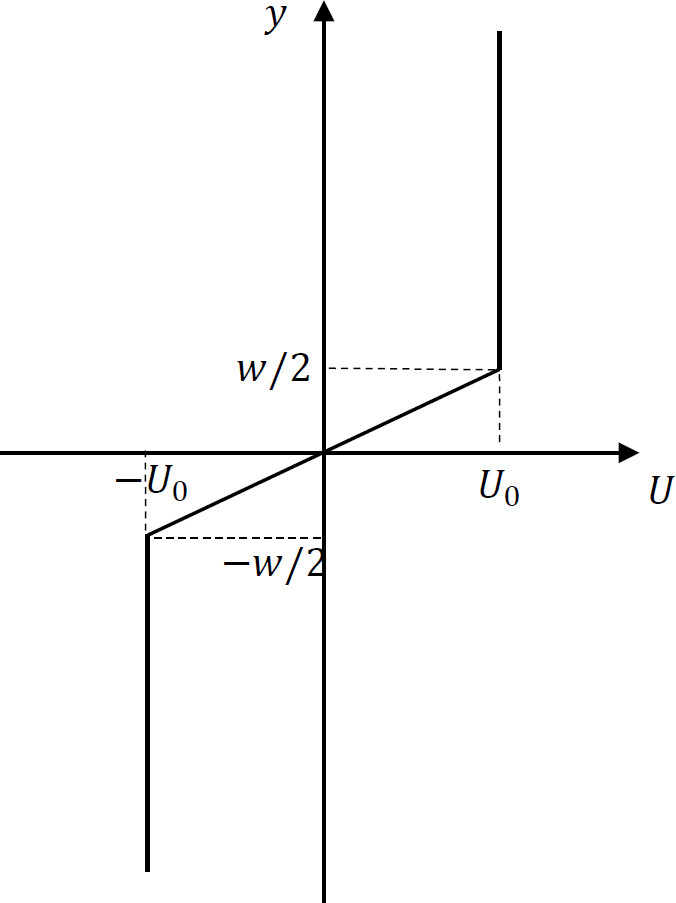 参考: ITCZ breakdown in 1988
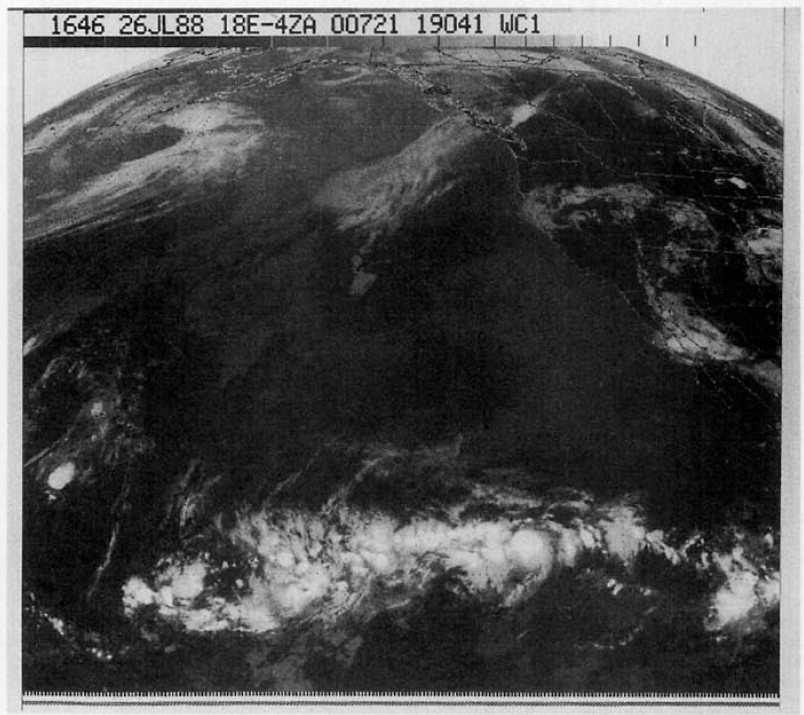 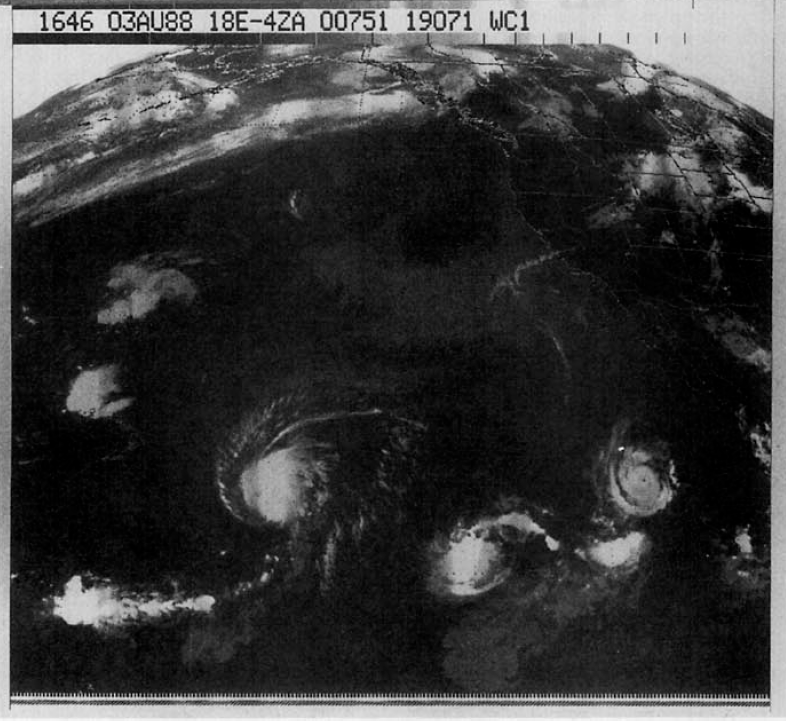 有名イベント。W Schubert一派が多数論文出版。上図はHack et al 1989より。
ITCZは収束によりシアー強化。こんなに派手ではない同様な例は多数。
さて，金星では何が順圧不安定な流れを作る？
まとめ
やっと論文にまとめて出しました… (^_^;)
定性的にも定量的にも順圧不安定で矛盾はないので，そういっていいでしょう。
地球型惑星の大気でこれまで観測された中でスケールが最大の順圧不安定渦。